Workshop guide
Facilitator: 
Read notes to prepare. See English file. 
Amend slides if needed.
Ready the family-facing materials.
Display slide 2 as families arrive.
Say the sounds, squish the sounds
Phát âm, ghép các âm
Chương trình buổi học
Chào mừng
Hướng dẫn cách đọc
"Tôi đã học 
được cách thêm vào những chữ khó!"
Giờ thực hành
Nghĩ lại & cập nhật
Hướng dẫn buổi học
Chuẩn bị.
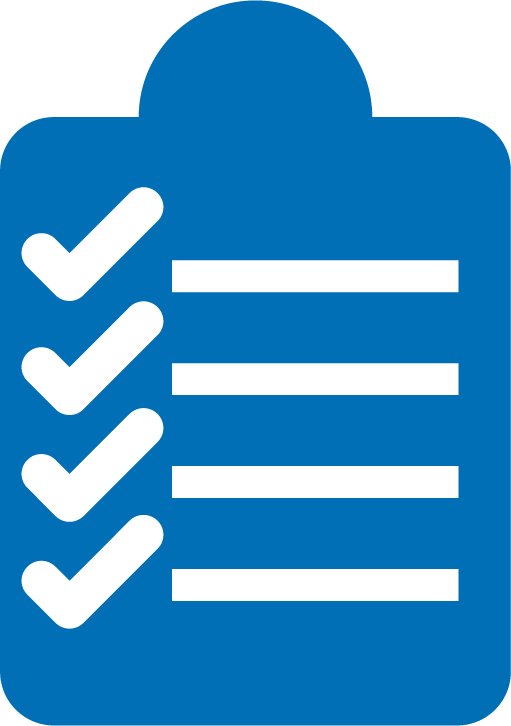 Có mặt.
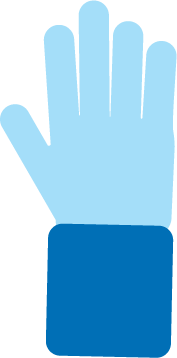 Hãy tỏ ra lịch sự
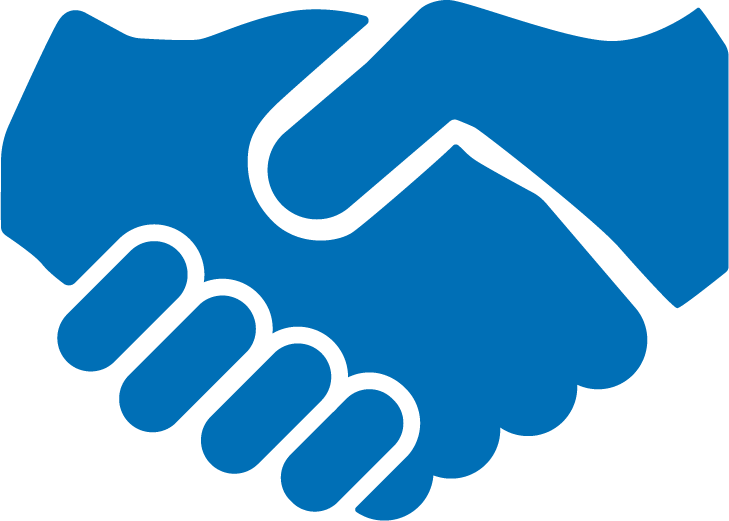 Hỏi những thắc mắc.
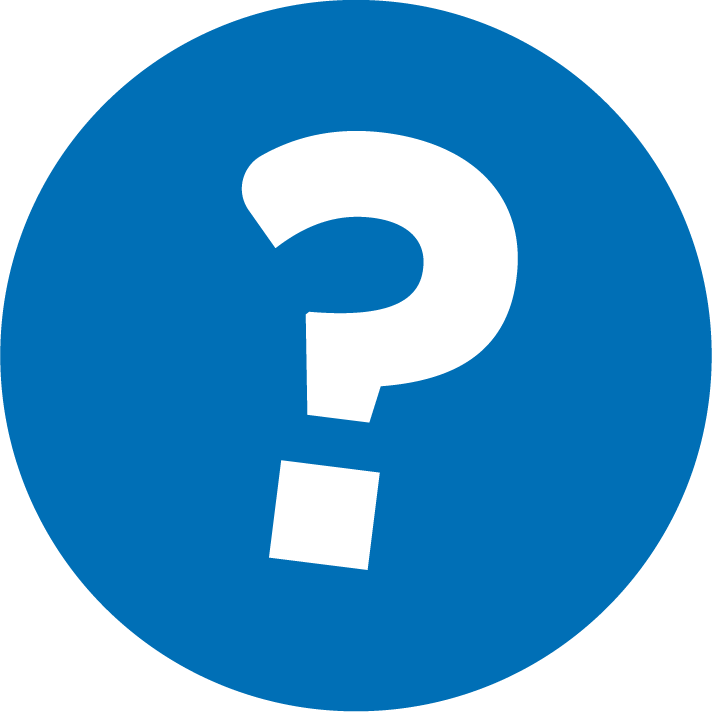 Phát âm, ghép các âm
1
Nói các thành phần từ.
Lắng nghe các phần của từ rồi ghép chúng lại với nhau sẽ giúp trẻ chuẩn bị nối các âm trong từ khi trẻ cố gắng đọc từ đó.
2
Xếp chúng lại với nhau.
3
Nói từ đó.
Kiểm tra thuật ngữ về khả năng đọc viết
nhận thức rằng các âm và cấu trúc âm khác nhau sẽ tạo nên từ
Nhận thức ngữ âm học
Nói các thành phần từ
Mẹo và thủ thuật
Nói cho trẻ biết hai thành phần của từ đó, nhưng đừng gộp chúng lại với nhau!
Ball
Snow
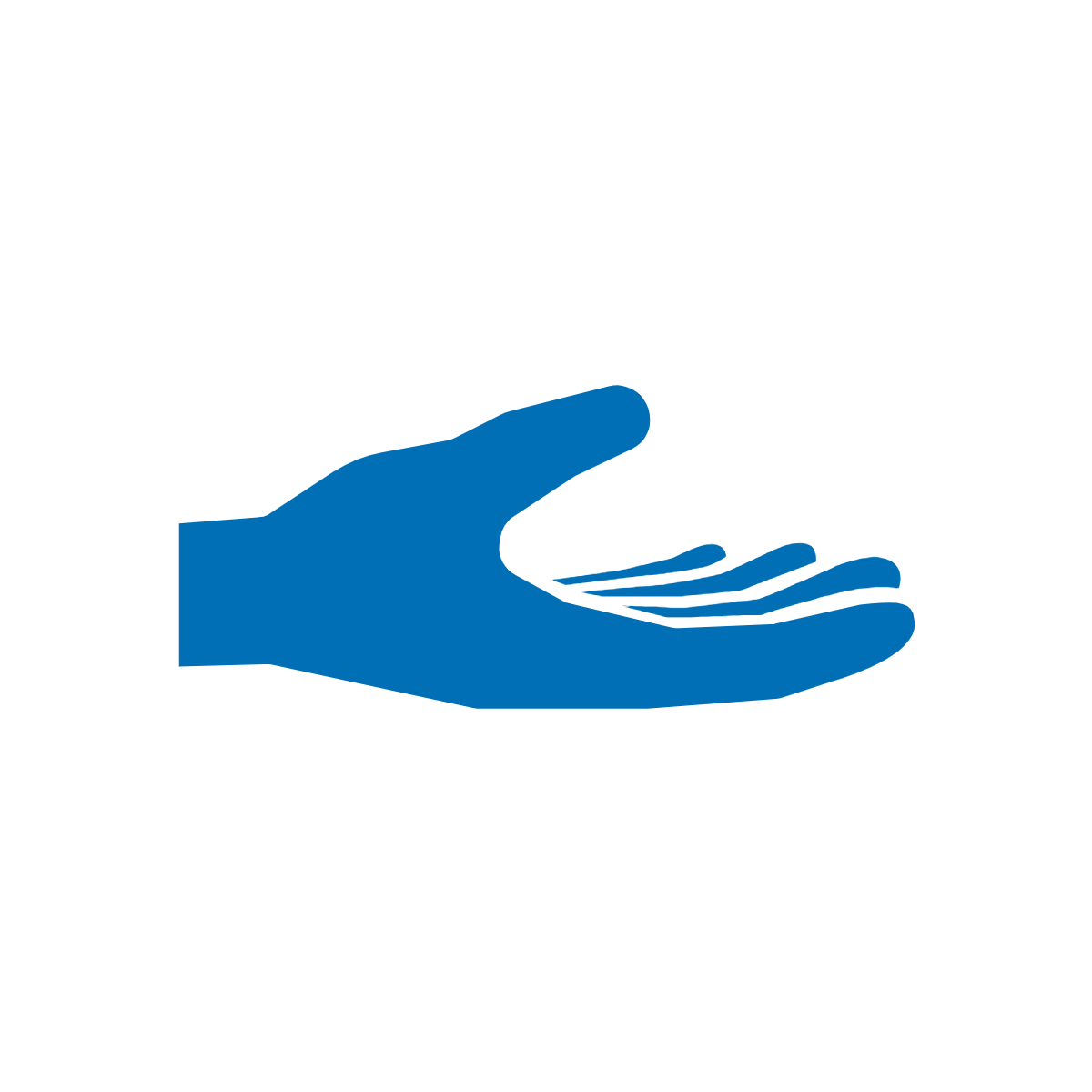 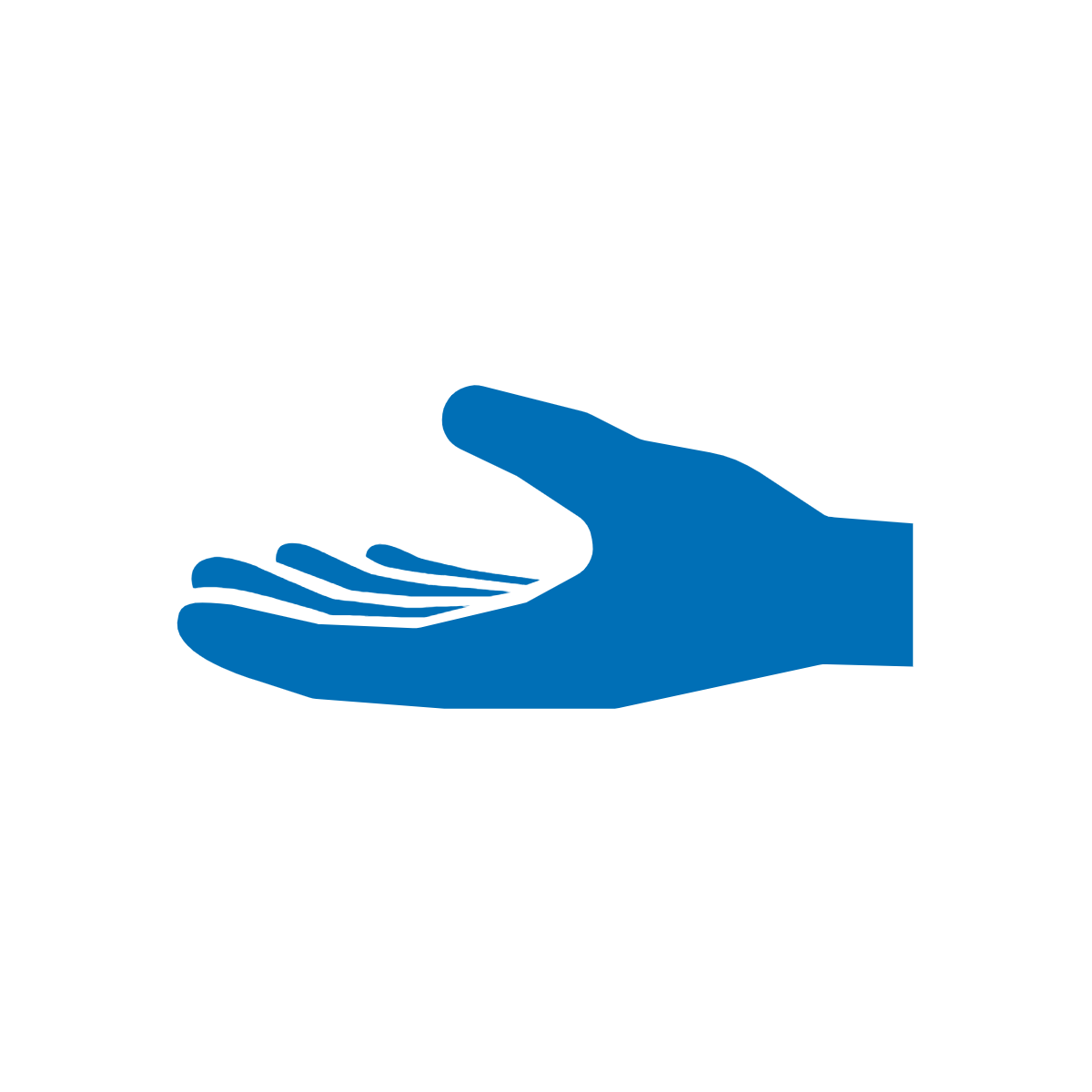 Xếp chúng lại với nhau
Cũng có thể dùng các đồ vật hoặc bộ phận khác của cơ thể để cùng phát ra các âm.
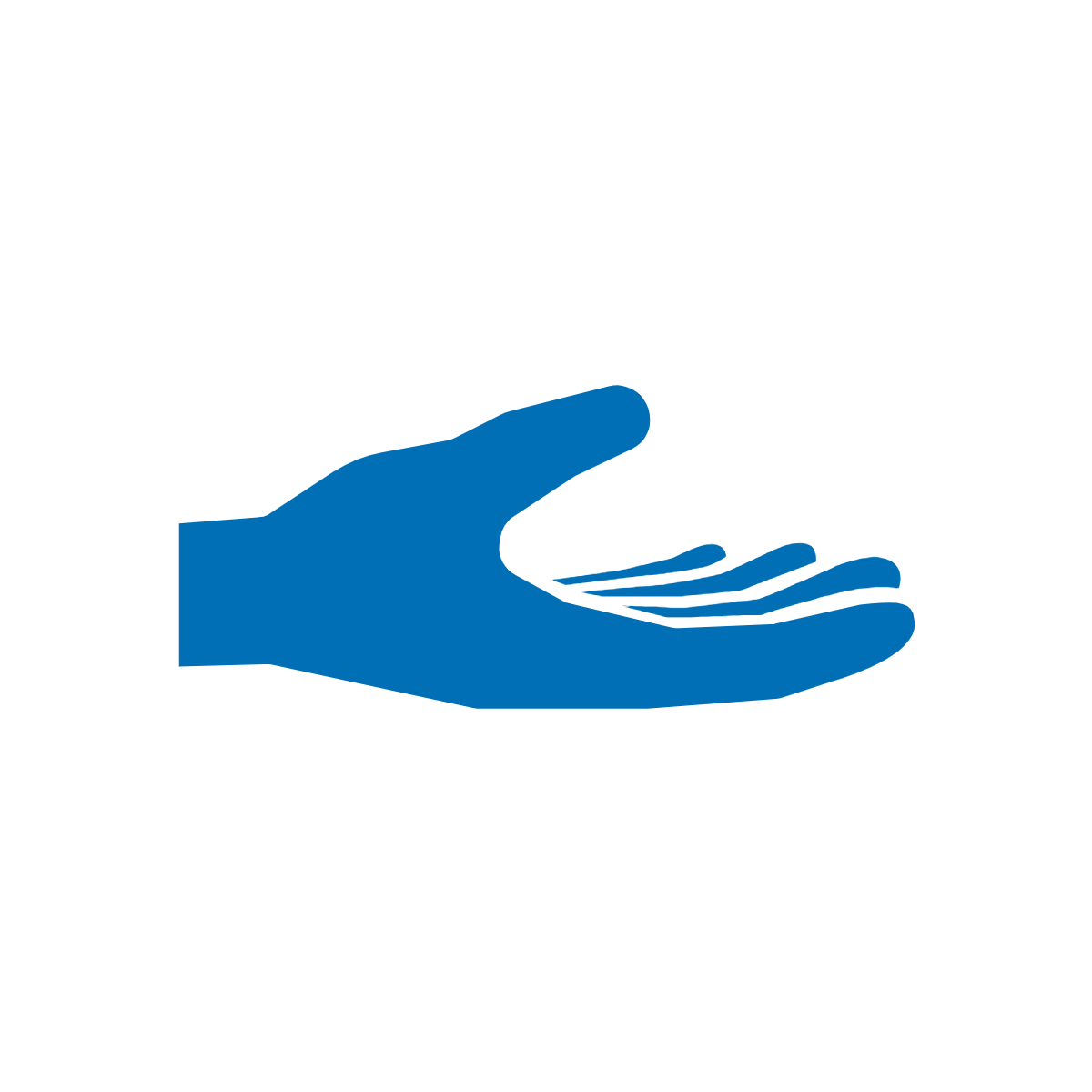 Snowball
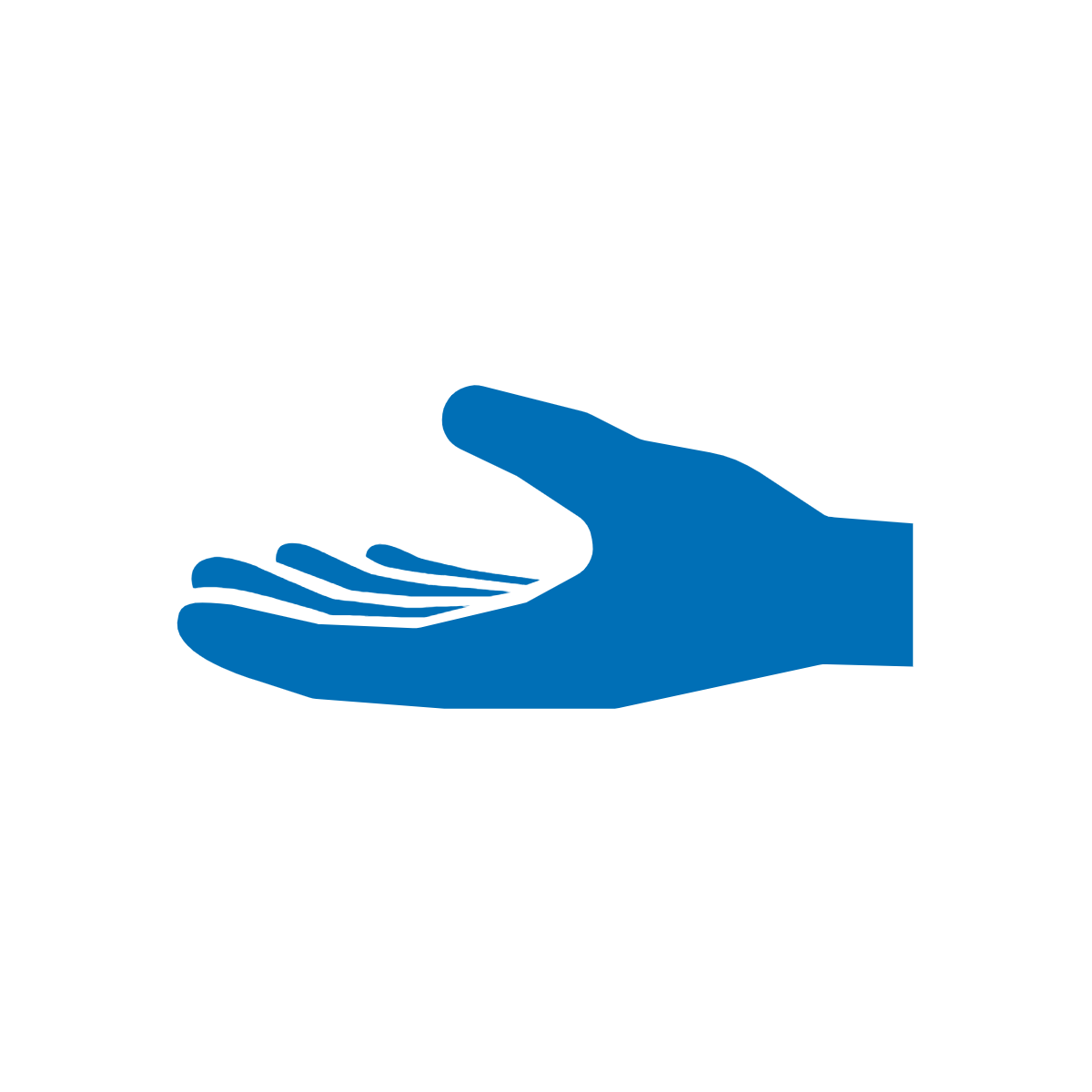 Nói từ đó
Mẹo và thủ thuật
Có thể làm điều này vài lần cho mỗi từ.
Trẻ: Snowball!
Người lớn: Từ đó là gì?
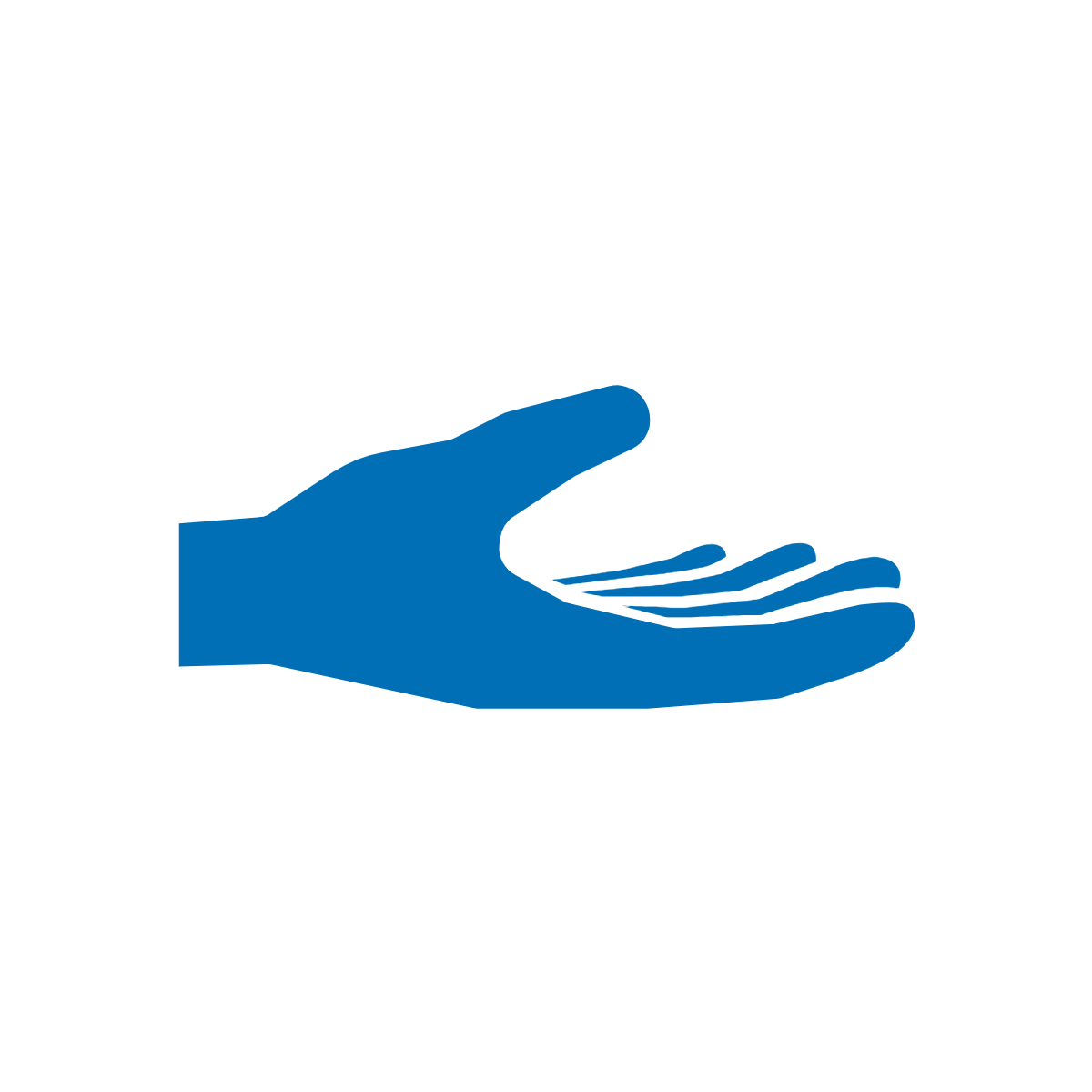 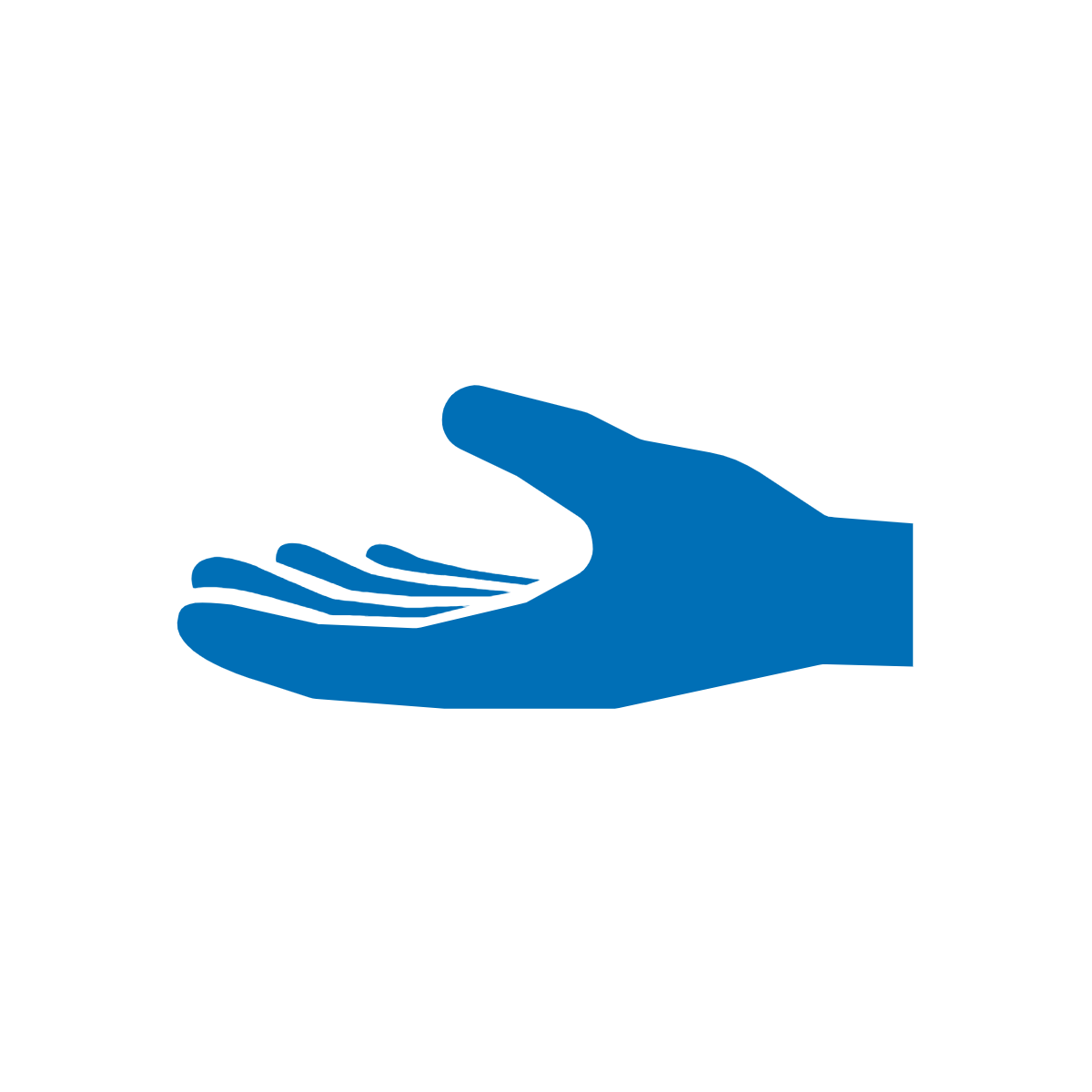 Hãy thực hành nào
Nói các thành phần từ.
Xếp chúng lại với nhau.
Nói từ đó.
drumstick
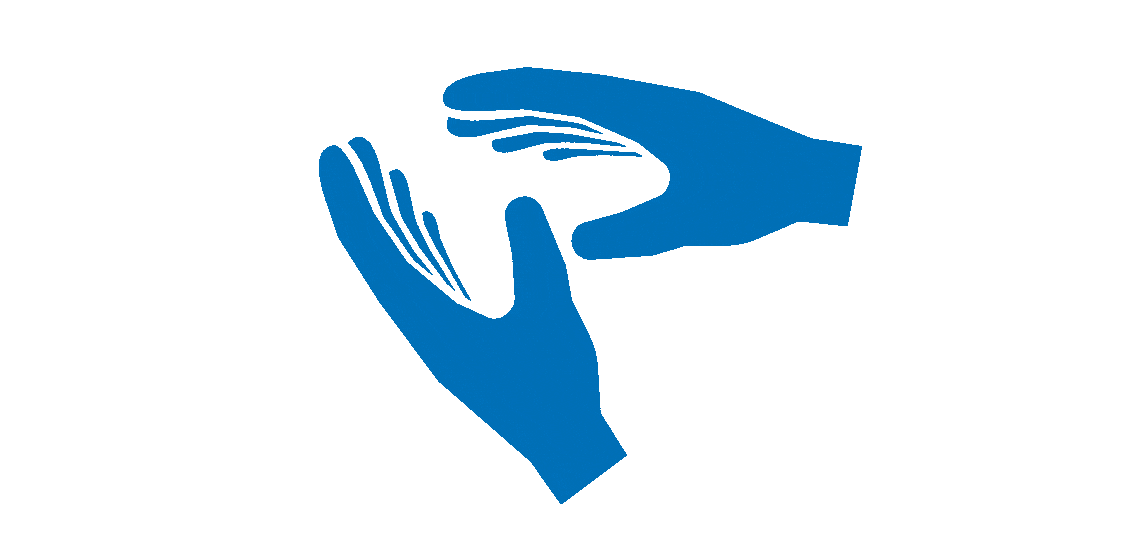 chicken
Gia đình đa ngôn ngữ
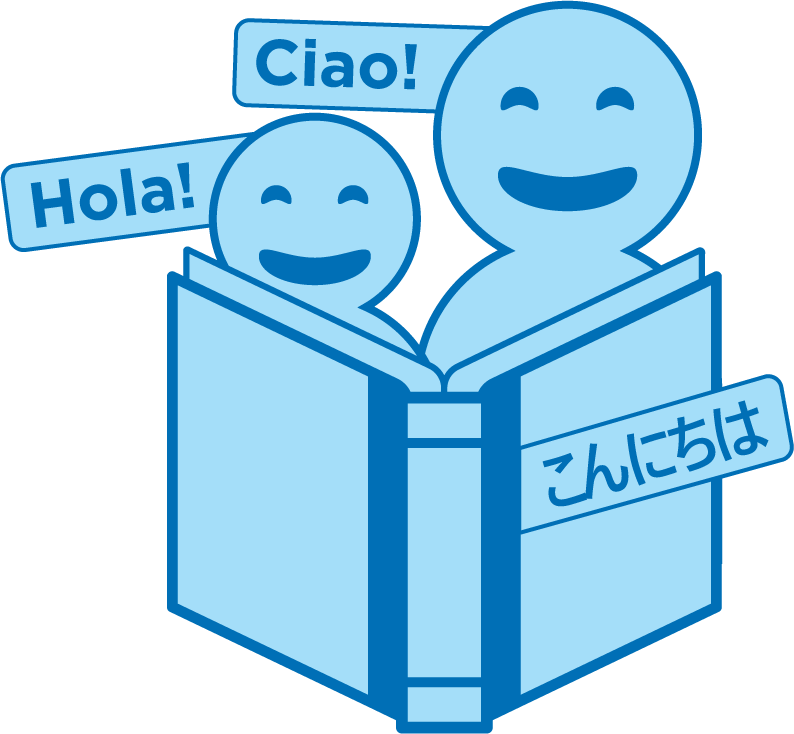 Sử dụng cách này với sách trong bất cứ ngôn ngữ nào
Đọc sách = trò chuyện
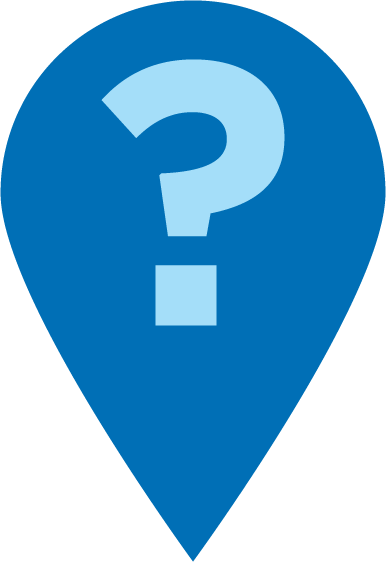 Hai thành phần của từ này là gì?
Từ nào sẽ được tạo ra khi chúng ta xếp các thành phần này với nhau?
Hãy tách từ này ra. Nếu thầy nói “snowball”, thì hai thành phần đó là gì?
Giờ thực hành
Nói các thành phần từ.
1
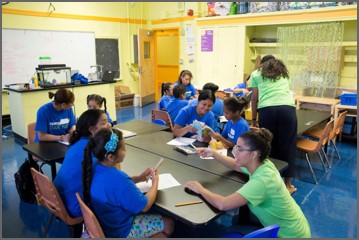 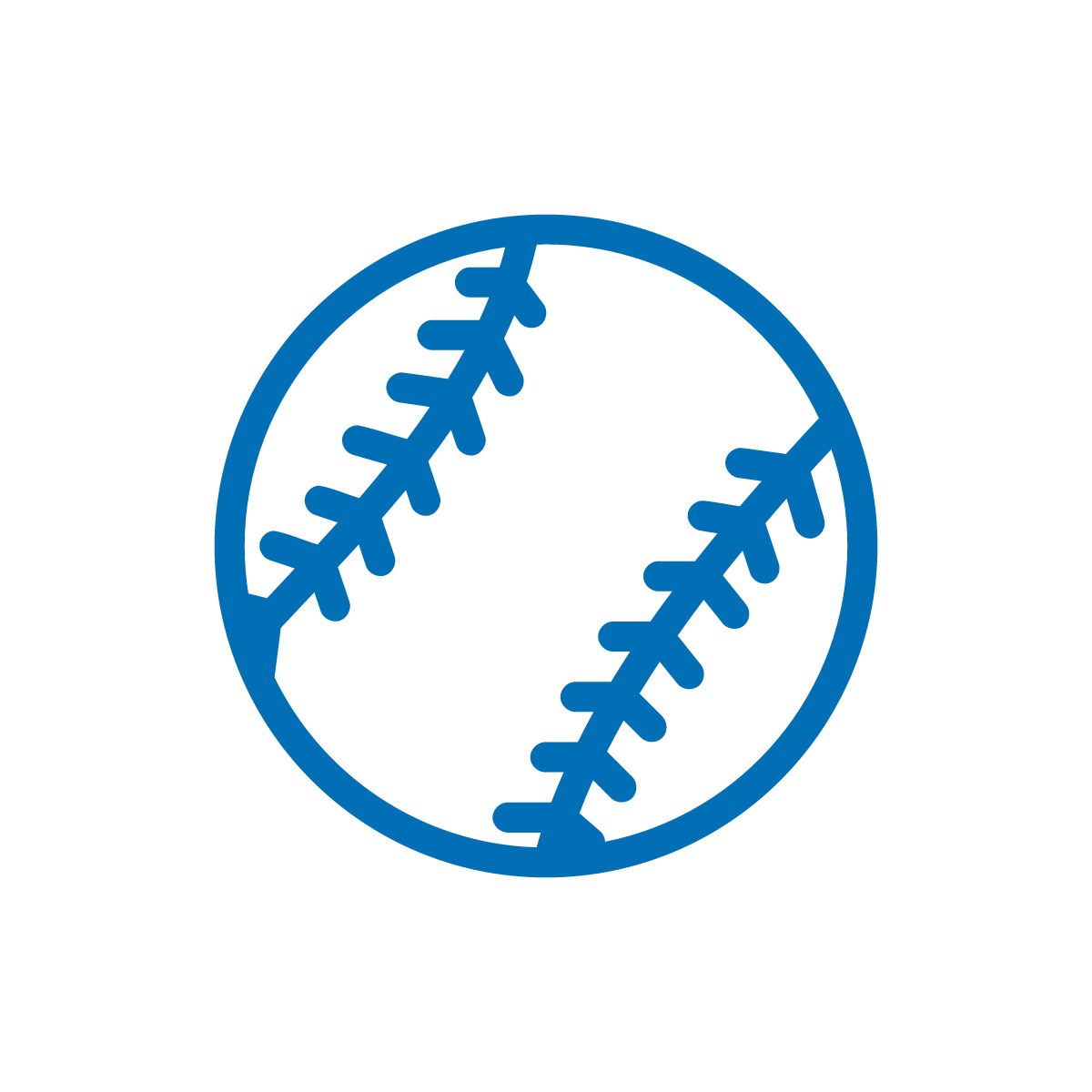 baseball
lion
water
pancake
puppy
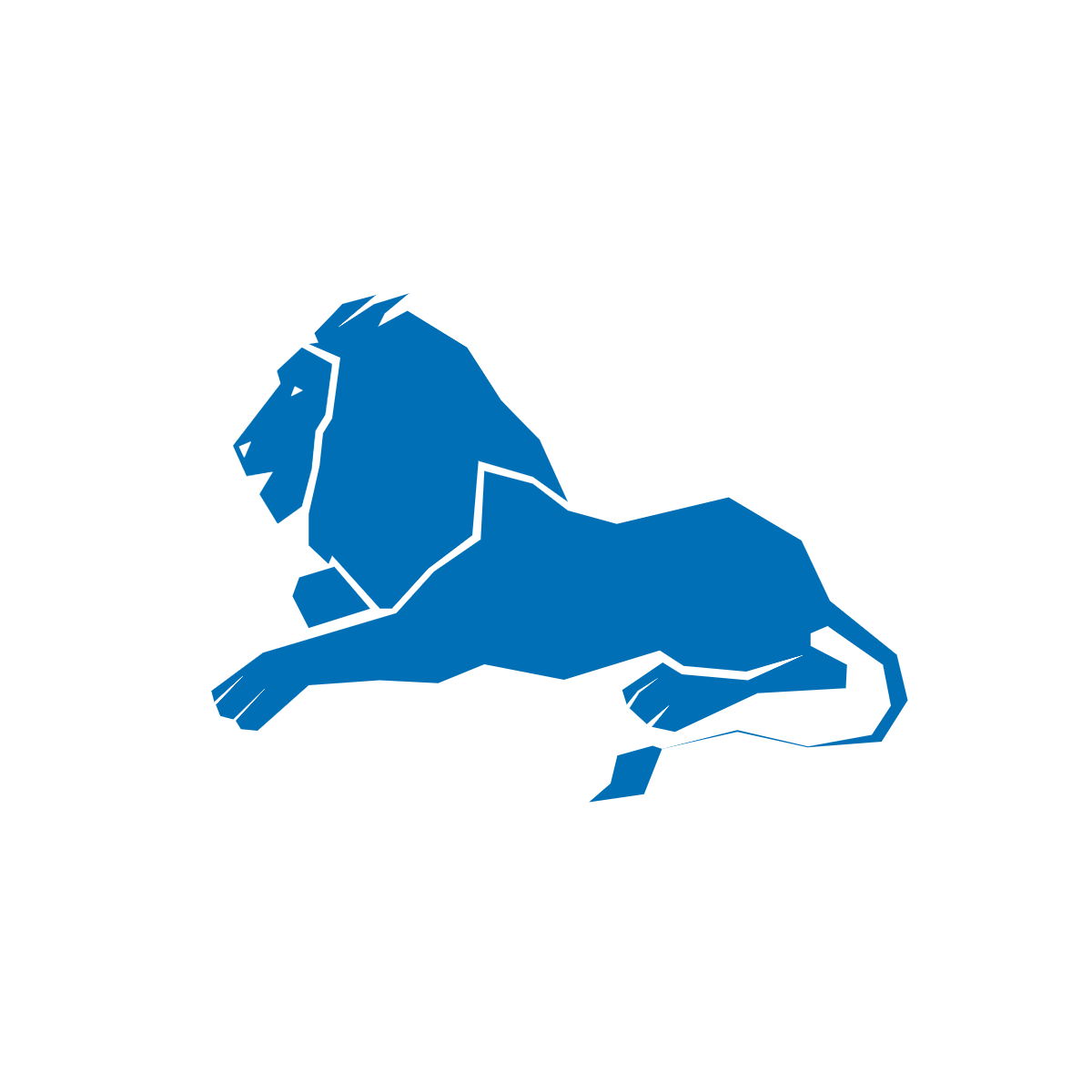 2
Xếp chúng lại với nhau.
Gọi cô nhé nếu con có câu hỏi nào!
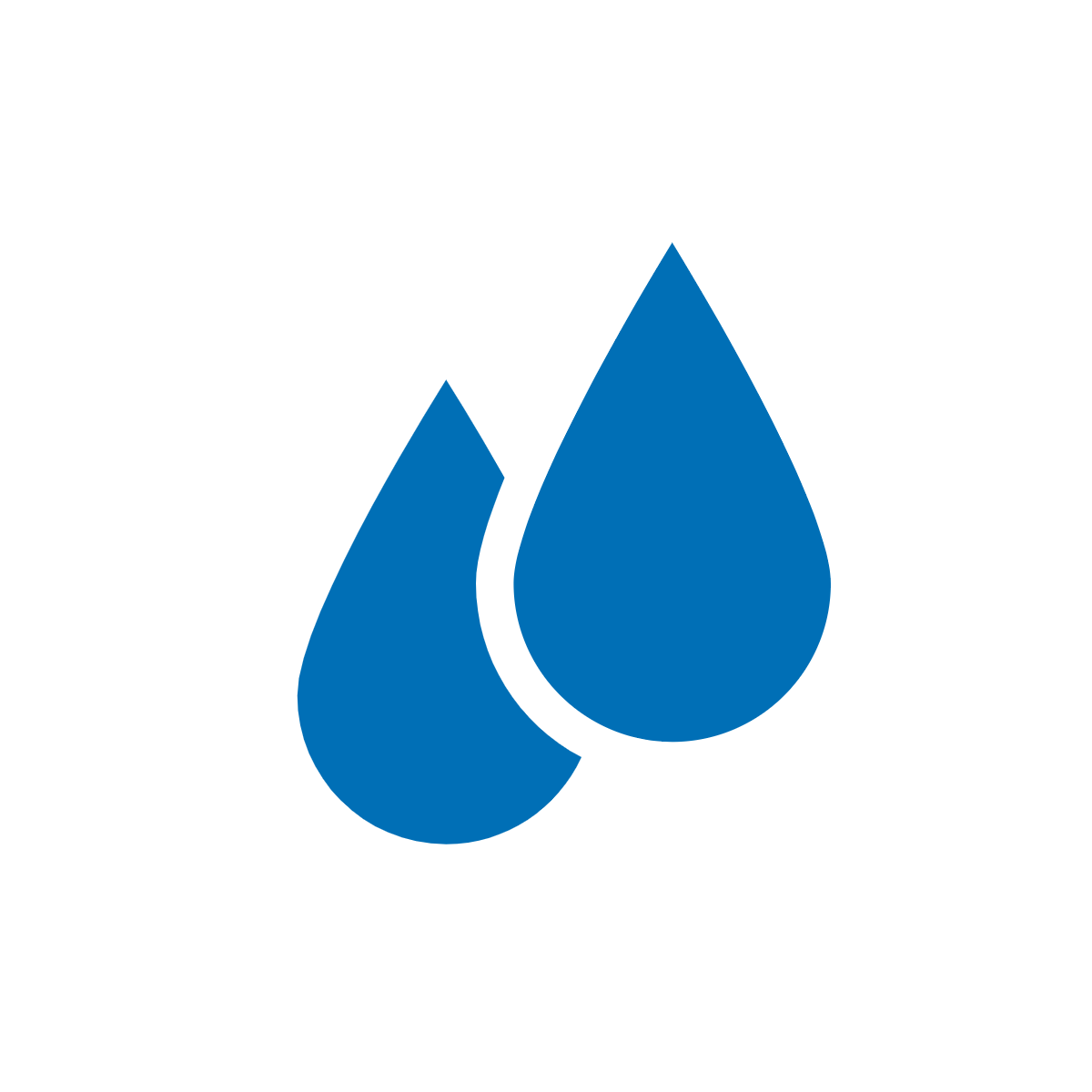 3
Nói từ đó.
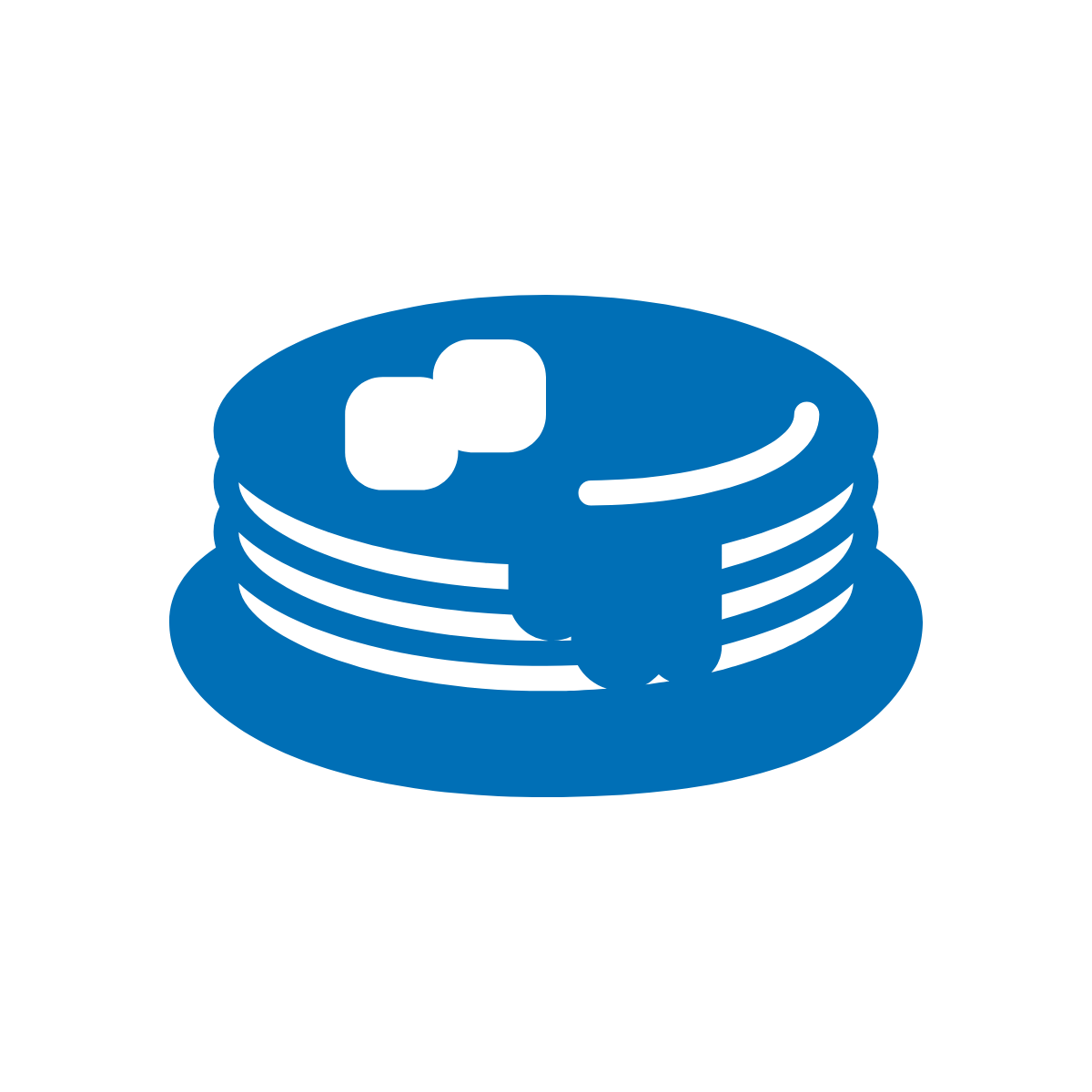 Suy Ngẫm
Quý vị có câu hỏi nào về các mẹo đọc không?
Quay lại và trao đổi với con quý vị: Chúng ta đã sẵn sàng để thử để mẹo đọc này ở nhà chưa?
Hãy chia sẻ cách quý vị có thể sử dụng mẹo đọc này ở nhà.
Câu hỏi của quý vị sẽ giúp ích cho những người khác trong phòng!
Chơi có mục đích -> học tập
Các câu hỏi và cuộc trò chuyện có ý nghĩa sẽ xây dựng nền tảng của việc đọc!
TỪ
NGỮ
Chính xác
Nỗ lực
Thích thú và nỗ lực
Tìm ra từ ngữ
Trở thành người đọc giỏi
Hiểu
Trôi chảy
Hiểu câu chuyện
Nghe như kể chuyện
CÂU
CHUYỆN
Xin hãy đóng góp ý kiến
Nhận xét của quý vị sẽ giúp cho thời gian chúng ta cùng học tập càng hữu ích hơn!